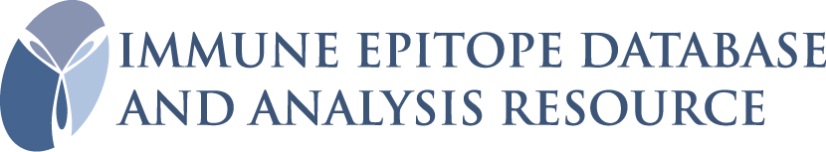 LYRA & SCEptRe
tools.iedb.org
Presented by: Paolo Marcatili, Associate Professor


Slides: Morten Nielsen
1
2020 IEDB User Workshop
Tools accessible from both T cell & B cell tabs
2
2020 IEDB User Workshop
SCEptRe: Structural Complexes of Epitope-Receptor
Provides automatically updated benchmark datasets based on curated structural IEDB data
User defines criteria to select set of quality and clustering parameters
Clustering to address redundancy (and overfitting) in the resulting dataset when used for epitope predictions.
Antibody-antigen, TCR-pMHC and MHC-ligand complexes
3
2020 IEDB User Workshop
What are BCR and TCR structures?
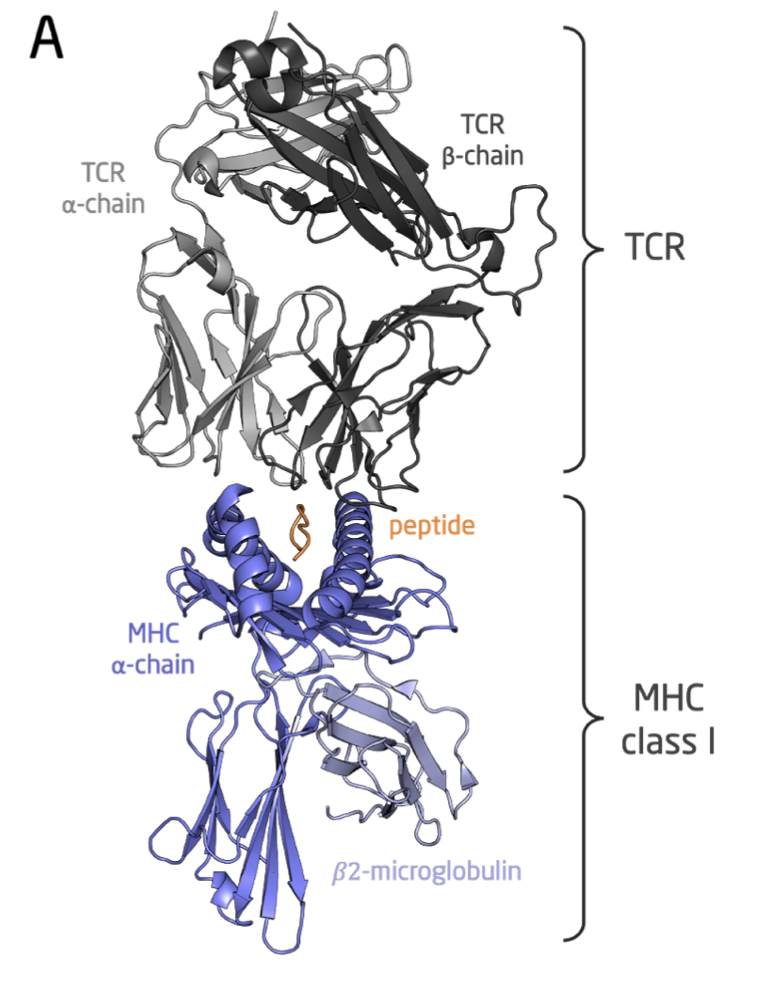 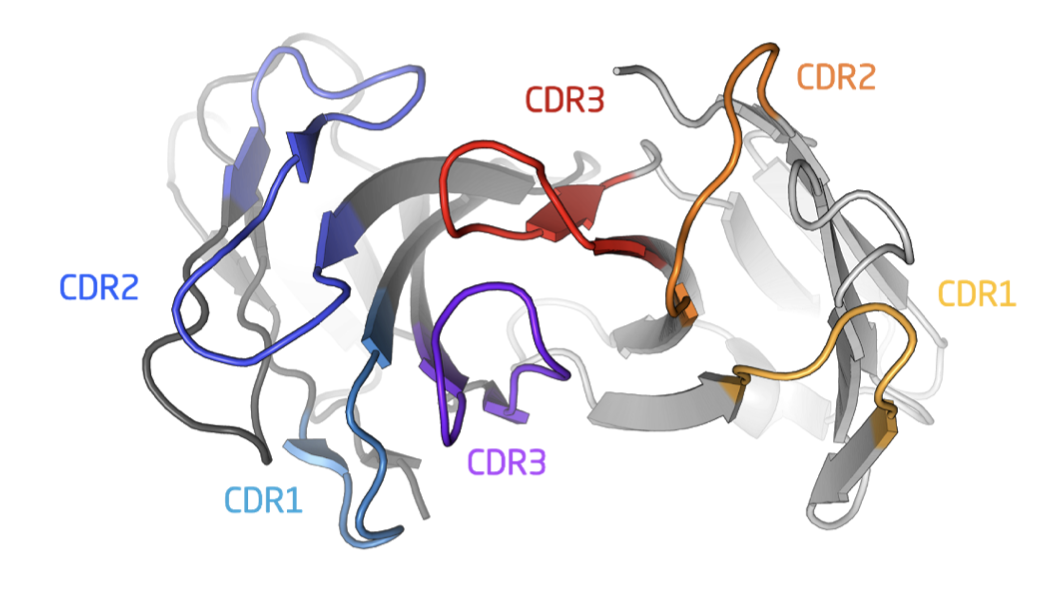 Figure courtesy KK Munk.
4
2020 IEDB User Workshop
Why is this important?
Most current methods for epitope prediction are BCR/TCR agnostic 
Advances in T and B cell profiling by sequencing T and B cell receptors (TCR/BCR) 
Limited ability to interpret these data, since we most often do not know the cognate target of the differentially profiled TCR/BCRs
The next major computational challenge is to develop tools to predict this
TCR/BCR data sets are however very redundant, with multiple highly similar sequences
5
2020 IEDB User Workshop
Why is this important?
Example from the IEDB. TCRb targeting GLCTLVAML





Likewise do many distinct BCR/TCRs share identical CDR sequence
and often a TCR binds several very similar peptides


If one seeks to make extrapolatable predictions/rules (and not just reproduce the measurements), one needs to deal with this redundancy
ASSQSPGGTQY
ASSQSPGGTQYS
ASSQSPGGTQYL

ASSQSPGGTQH
ASSQSPGGTQN
ASSQSPGGTQS
ASSLDQGAQDNEQF YLYDRLLRI
ASSLDQGAQDNEQF YLYDRLLRV
6
2020 IEDB User Workshop
SCEptRe: TCR-pMHC 3D complexes
http://tools.iedb.org/sceptre/tcr/
Resolution is a measure of the quality of the crystal structures
R-free factor is a measure of the quality of the atomic model obtained from the crystallographic data
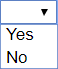 Decide whether to include complexes with missing residues in the CDR regions in the final dataset
7
2020 IEDB User Workshop
SCEptRe: TCR-pMHC 3D complexes
http://tools.iedb.org/sceptre/tcr/
Peptidic - clustered based on epitope sequence, TCR CDR sequences and MHC G-domains
Non-peptidic - filtered based on specified structural quality parameters & clustered based on TCR CDR sequences and MHC G-domains
Filter out complexes below the specified epitope length threshold
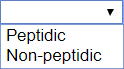 Clustering Parameters
Specify sequence identity threshold
Choose core-epitopes (peptide residues in direct contact) or whole epitope sequences
8
2020 IEDB User Workshop
SCEptRe: TCR-pMHC 3D complexes
http://tools.iedb.org/sceptre/tcr/
Filter complexes based on:
MHC source organism







MHC class
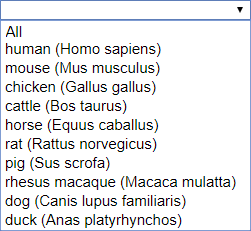 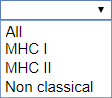 9
2020 IEDB User Workshop
SCEptRe: TCR-pMHC 3D complexes -results
http://tools.iedb.org/sceptre/tcr/
ClusterID: N.Ax_By.aX(bY)
Epitope    TCR        MHC
Link outs to iedb.org details pages
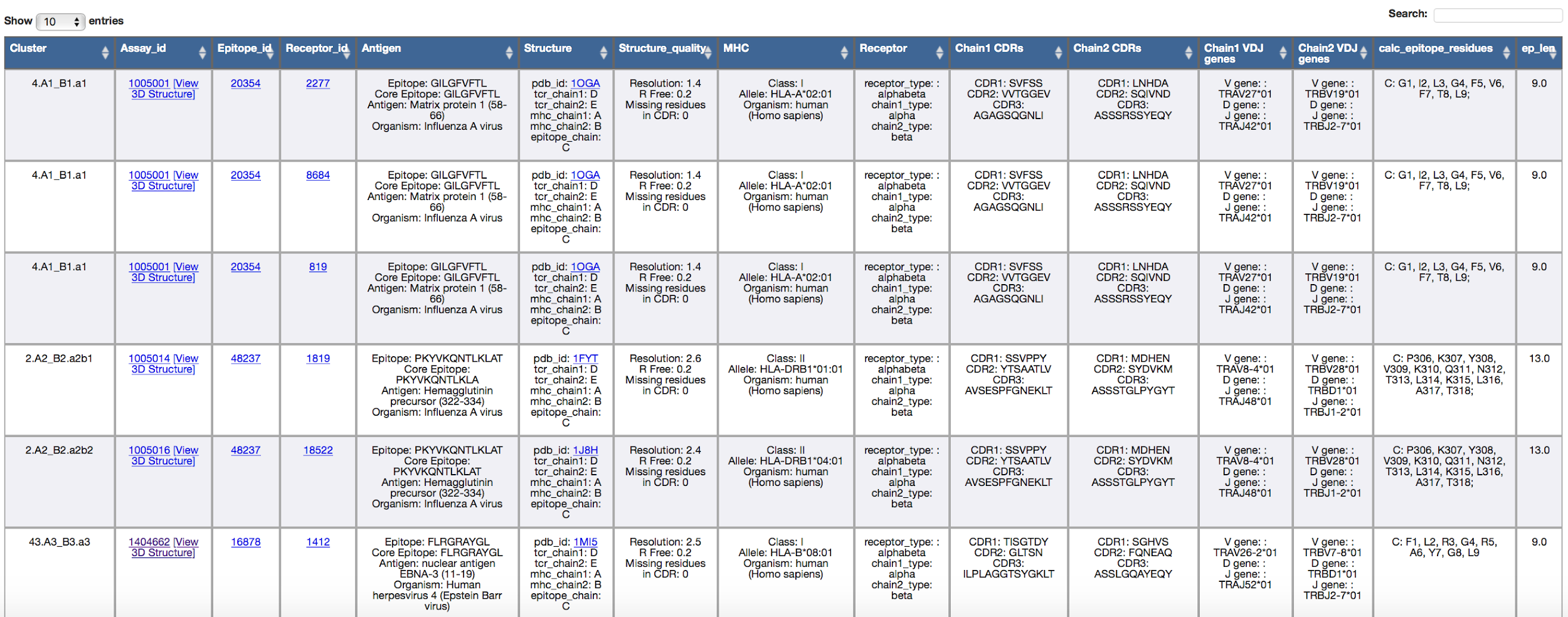 10
2020 IEDB User Workshop
SCEptRe: TCR-pMHC 3D complexes -results
http://tools.iedb.org/sceptre/tcr/
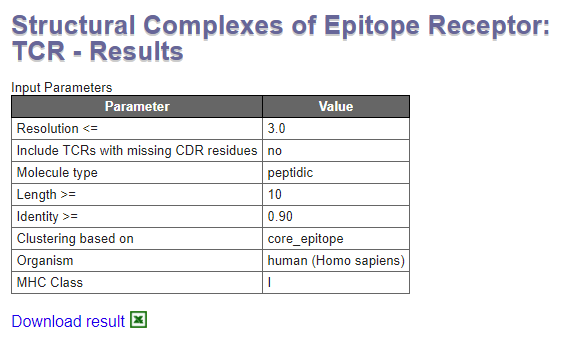 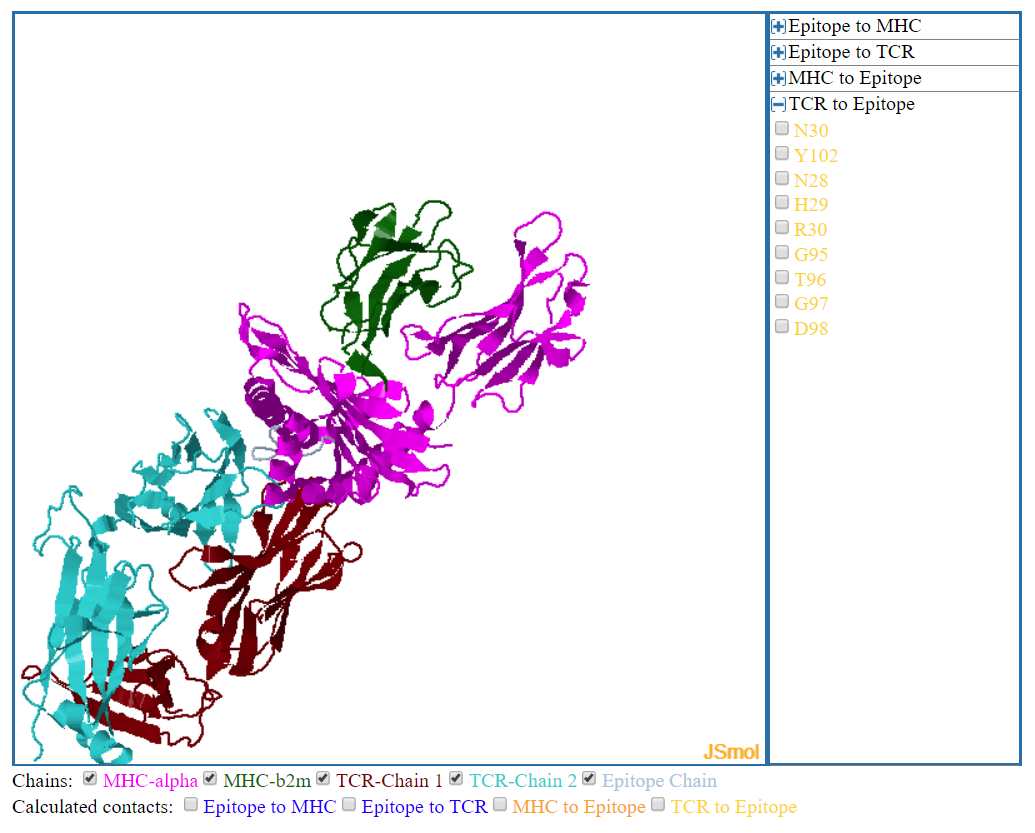 11
2020 IEDB User Workshop
SCEptRe: TCR-pMHC 3D complexes -results
http://tools.iedb.org/sceptre/tcr/
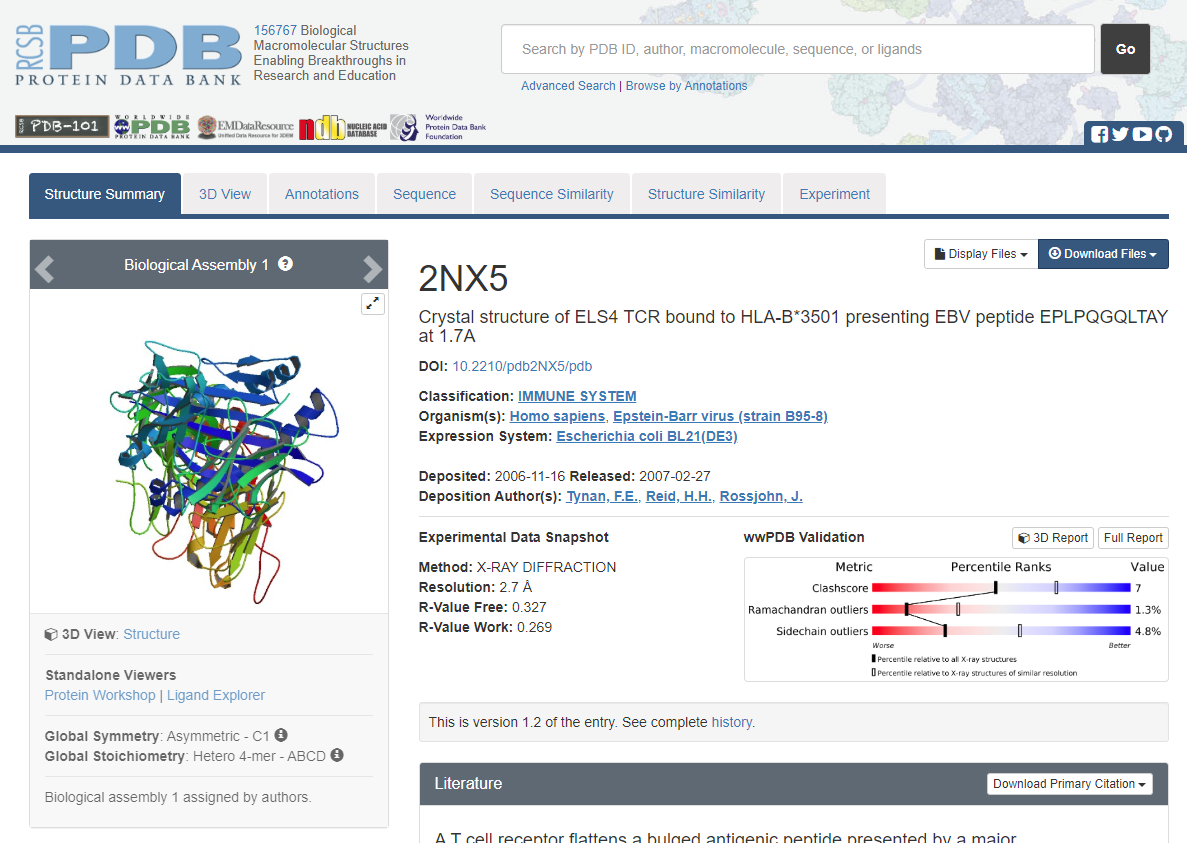 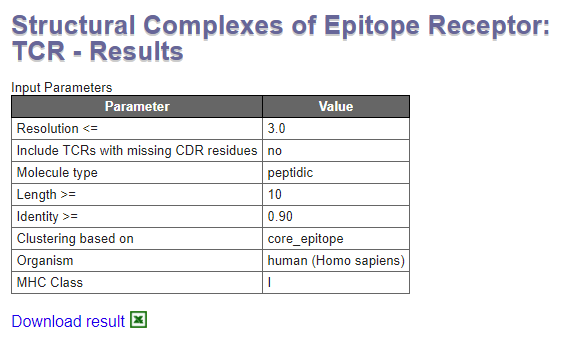 12
2020 IEDB User Workshop
SCEptRe: MHC-ligand 3D complexes
http://tools.iedb.org/sceptre/mhc/
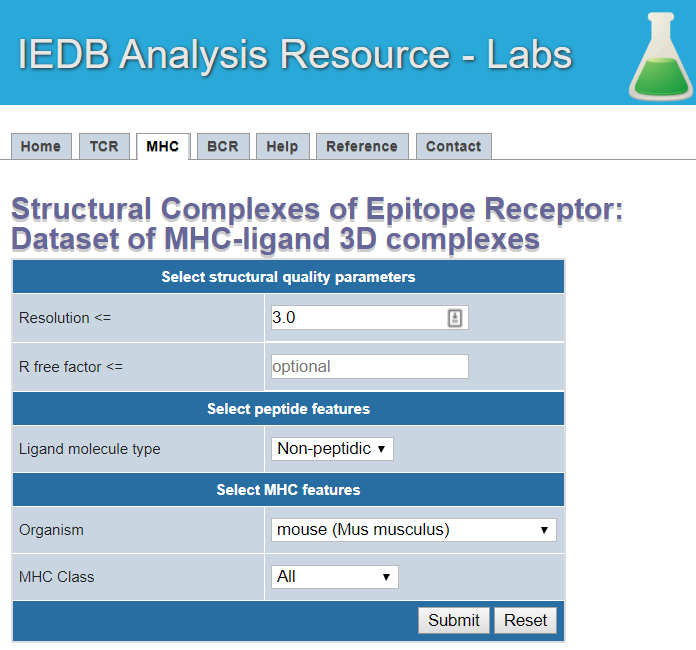 13
2020 IEDB User Workshop
SCEptRe: MHC-ligand 3D complexes -results
http://tools.iedb.org/sceptre/mhc/
14
2020 IEDB User Workshop
SCEptRe: antibody-antigen 3D complexes
http://tools.iedb.org/sceptre/bcr/
15
2020 IEDB User Workshop
SCEptRe: antibody-antigen 3D complexes -results
http://tools.iedb.org/sceptre/bcr/
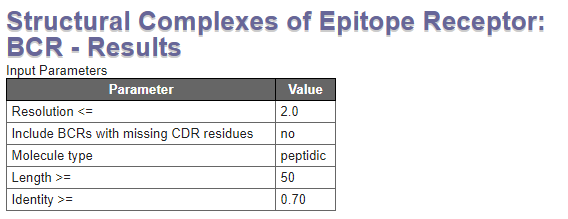 ClusterID: N.Hx_Ly.M
Antigen   BCR    Epitope
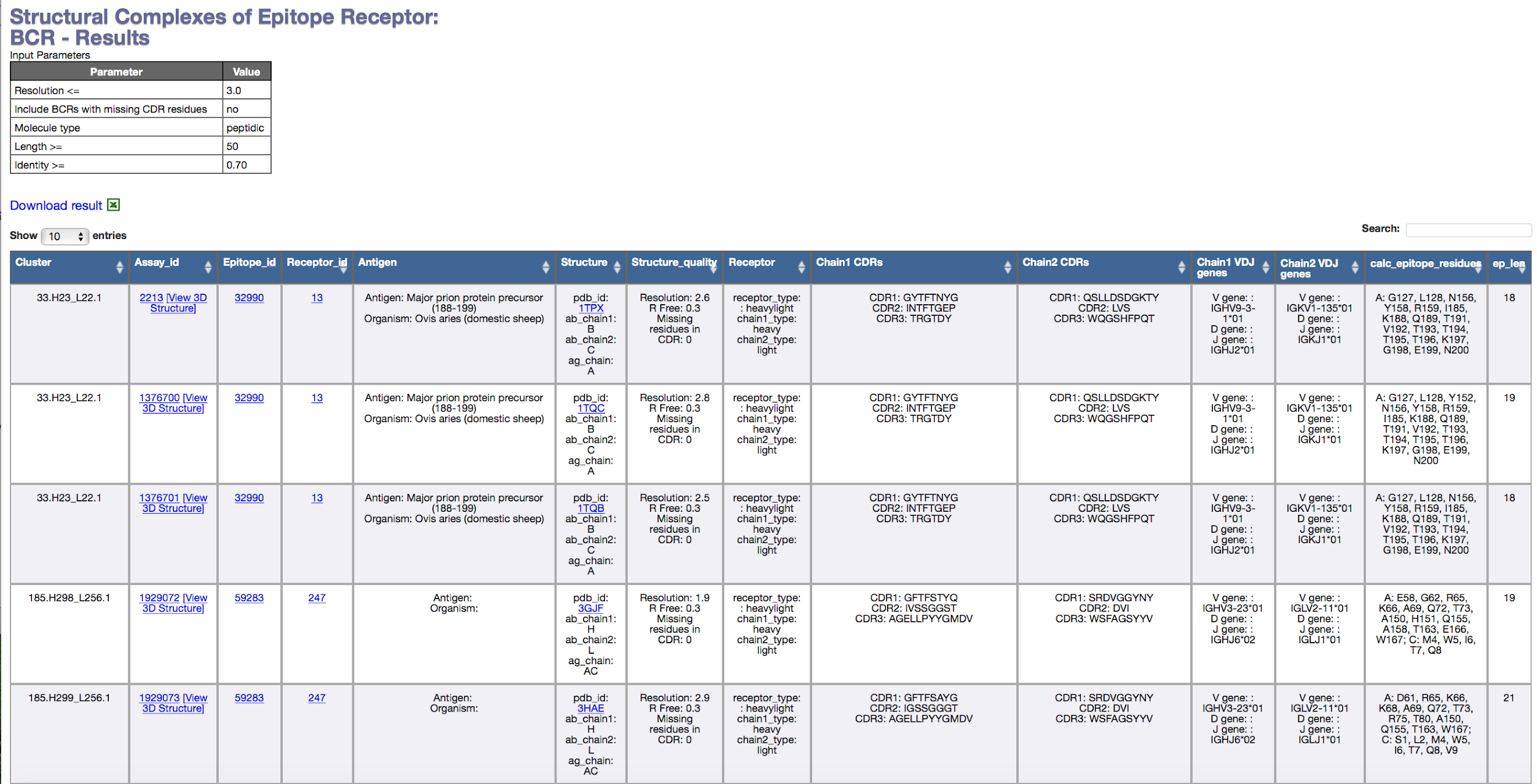 16
2020 IEDB User Workshop
Tools accessible from both T Cell & B Cell tabs
17
2020 IEDB User Workshop
Why yet another specialized tool?
Structure provides detailed information essential to access function of a protein
Homology modeling is still the most reliable approach for accurate protein structure prediction
Works accurately if similar templates exist
Low accuracy of variable loops
The fold of BCR and TCR is highly conserved (similar templates exits       ),  but the function is dictated by the highly sequence variable CDR loops. 
However, the CDR loops share relative low structural diversity (canonical structures)
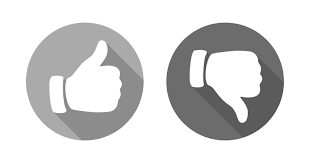 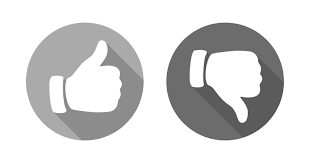 18
2020 IEDB User Workshop
LYRA: Lymphocyte Receptor Automated Modeling
http://tools.iedb.org/lyra/
B- and T-cell receptor structure modeling

Canonical structures (CS):
Hypervariable CDR loops only assume a limited number of conformations (Chothia & Lesk, JMB 1987)
Usually identified by specific sequence features
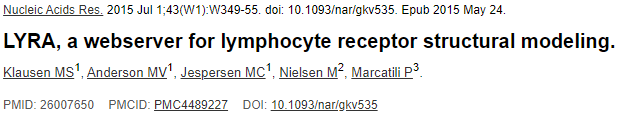 19
2020 IEDB User Workshop
LYRA: Lymphocyte Receptor Automated Modeling
http://tools.iedb.org/lyra/
Templates are identified using BLOSUM62 scores

Loop modeling:
If the CS of target and template loops do not match, then the highest scoring identical canonical structure loops from other structures are selected
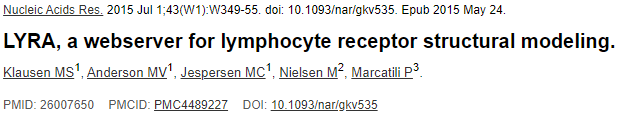 20
2020 IEDB User Workshop
LYRA – example (BCRs)
http://tools.iedb.org/lyra/
DIQMTQSPASLSASVGATVTITCRTSENIDSYLAWYQQRQGKSPQLLVYAATNLADGVPSRFSGSGSGTQYSLKINSLQSEDVARYYCQHYSTTPWTFGGGTQLEIKRADAAPTVSIFPPSSEQLTSGGASVVCFLNNFYPKDINVKWKIDGSERQNGVLNSWTDQDSKDSTYSMSSTLTLTKDEYERHNSYTCEATHKTSTSPIVKSFNRNEC0
Chain sequences
(input or upload)
FASTA upload format:
>light chain header
sequence for light chain here...

>heavy chain header
sequence for heavy chain here...
EVQLQQSGPELVKPGASVKISCKASGYSFTGYYMNWVKQSPEKSLEWIGEMSPSTGRTTYNQNFKAKATLTVDQSSSTAYMQLKSLTSEDSAVYYCARSVPLTTLIEDWYFDVWGTGTTVTVSSAKTTPPSVYPLAPGSAAQTNSMVTLGCLVKGYFPEPVTVTWNSGSLSSGVHTFPAVLQSDLYTLSSSVTVPSSTWPSETVTCNVAHPASSTKVDKKIVPR
21
2020 IEDB User Workshop
LYRA – example (BCRs)
http://tools.iedb.org/lyra/
Side Chain Modeling Method
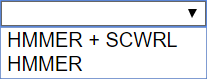 HMMER – searches sequence databases for sequence homologs & makes sequence alignments
SCWRL 4.0 models non conserved residues (uses conserved residue side chains as constraints)
DIQMTQSPASLSASVGATVTITCRTSENIDSYLAWYQQRQGKSPQLLVYAATNLADGVPSRFSGSGSGTQYSLKINSLQSEDVARYYCQHYSTTPWTFGGGTQLEIKRADAAPTVSIFPPSSEQLTSGGASVVCFLNNFYPKDINVKWKIDGSERQNGVLNSWTDQDSKDSTYSMSSTLTLTKDEYERHNSYTCEATHKTSTSPIVKSFNRNEC0
EVQLQQSGPELVKPGASVKISCKASGYSFTGYYMNWVKQSPEKSLEWIGEMSPSTGRTTYNQNFKAKATLTVDQSSSTAYMQLKSLTSEDSAVYYCARSVPLTTLIEDWYFDVWGTGTTVTVSSAKTTPPSVYPLAPGSAAQTNSMVTLGCLVKGYFPEPVTVTWNSGSLSSGVHTFPAVLQSDLYTLSSSVTVPSSTWPSETVTCNVAHPASSTKVDKKIVPR
Prevents use as framework or loop template for both chains
22
2020 IEDB User Workshop
LYRA – example (BCRs)
http://tools.iedb.org/lyra/
23
2020 IEDB User Workshop
LYRA – example (BCRs)
http://tools.iedb.org/lyra/
24
2020 IEDB User Workshop
LYRA – example (BCRs)
http://tools.iedb.org/lyra/
25
2020 IEDB User Workshop
Benchmark evaluation
TCR
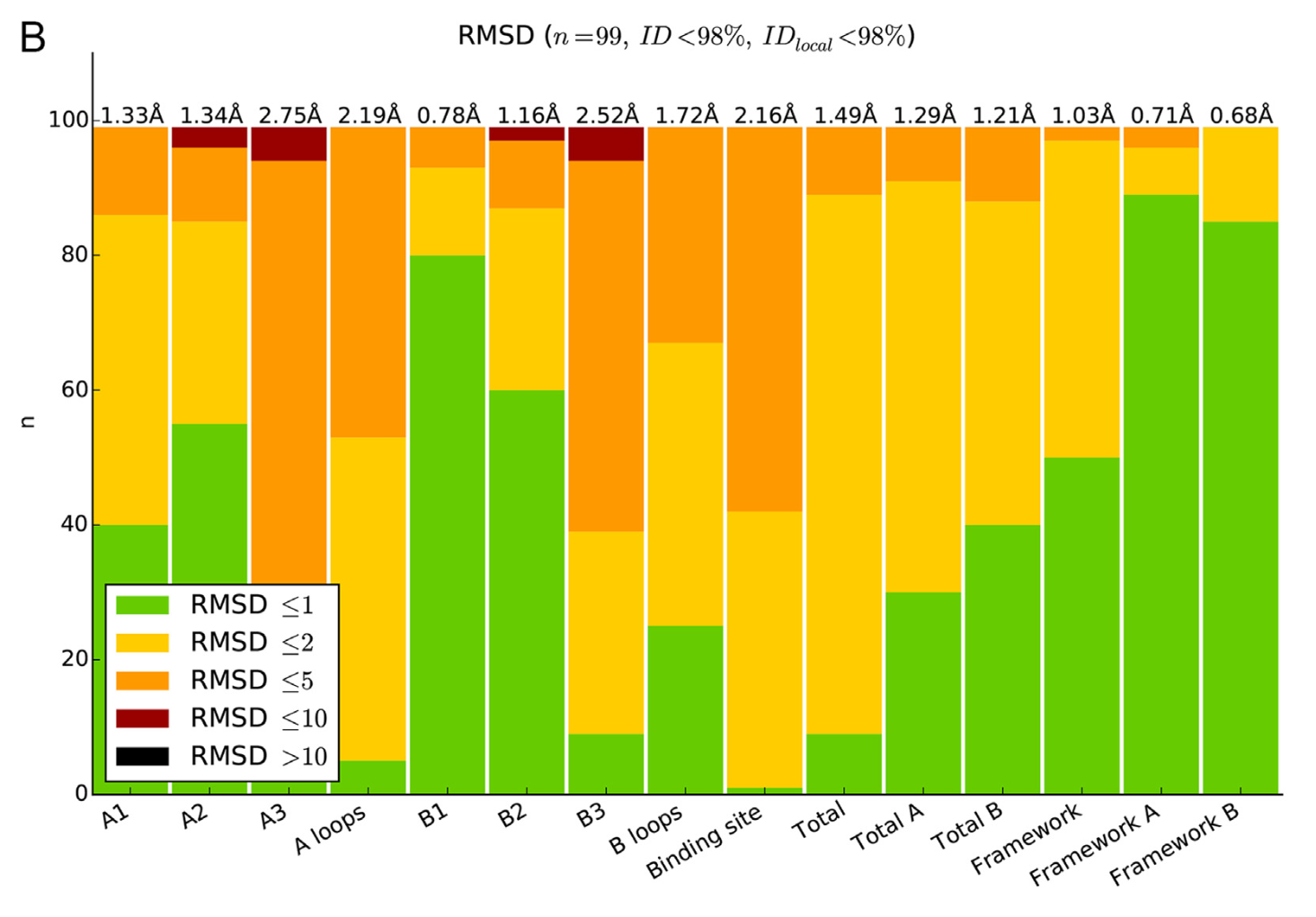 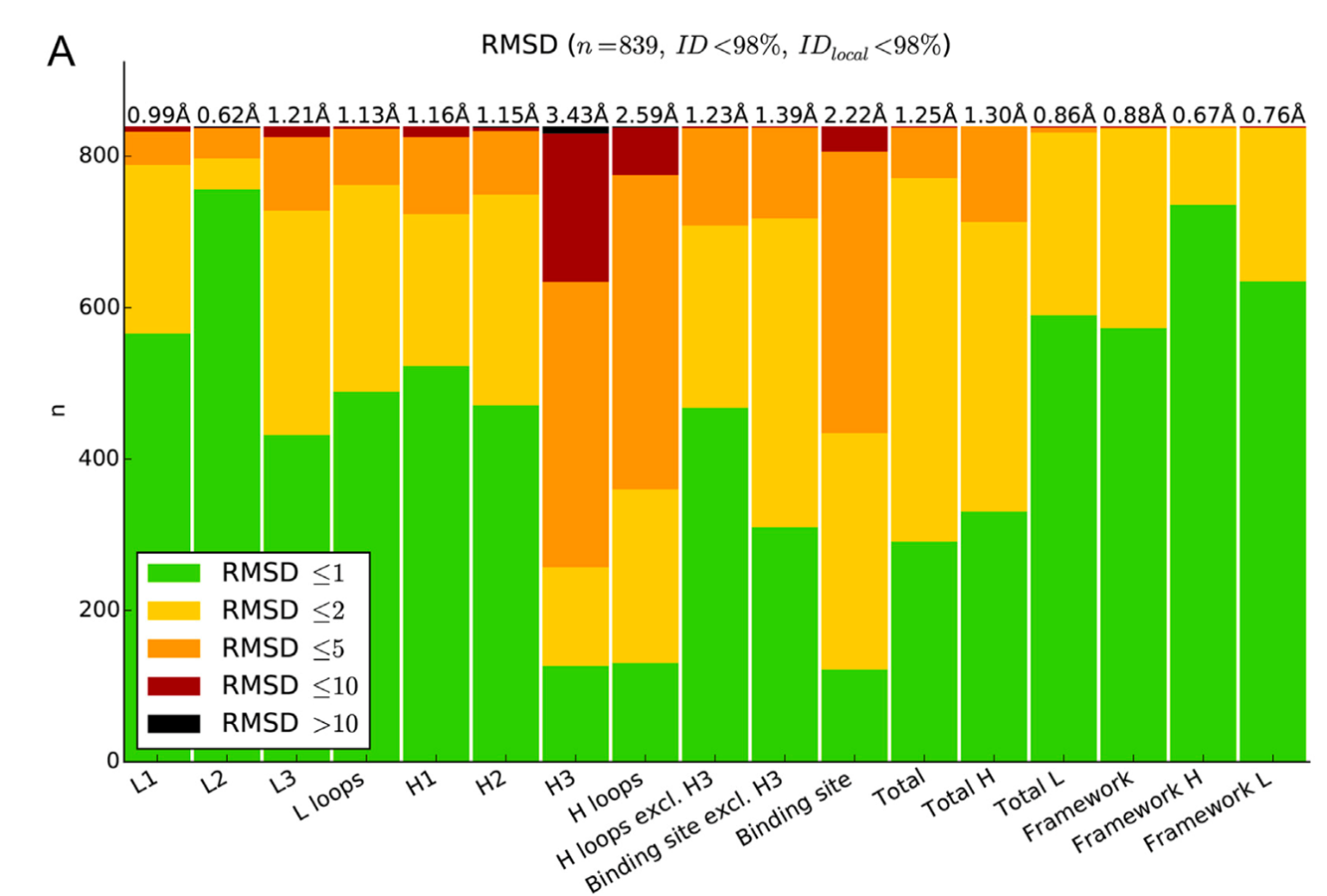 BCR
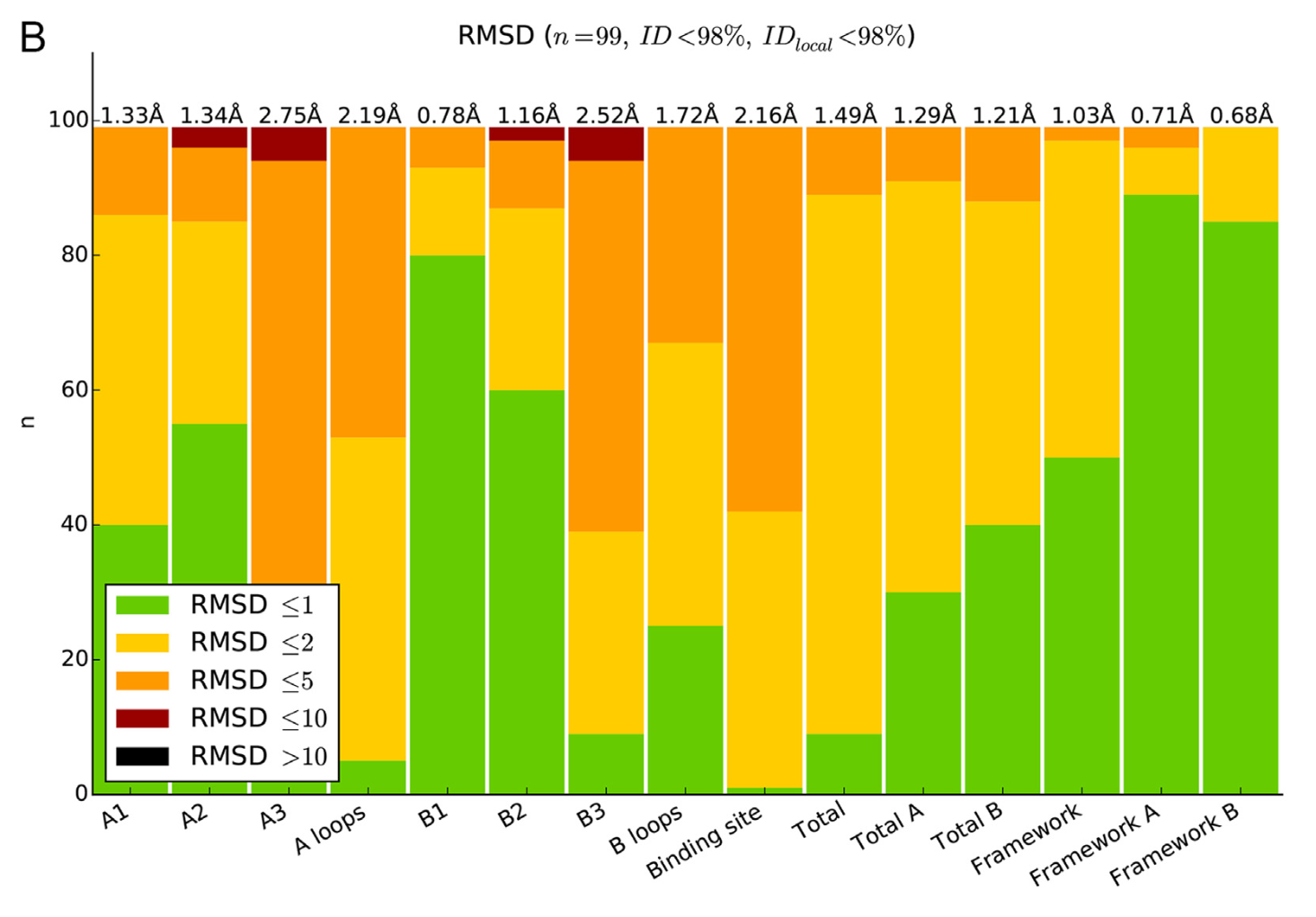 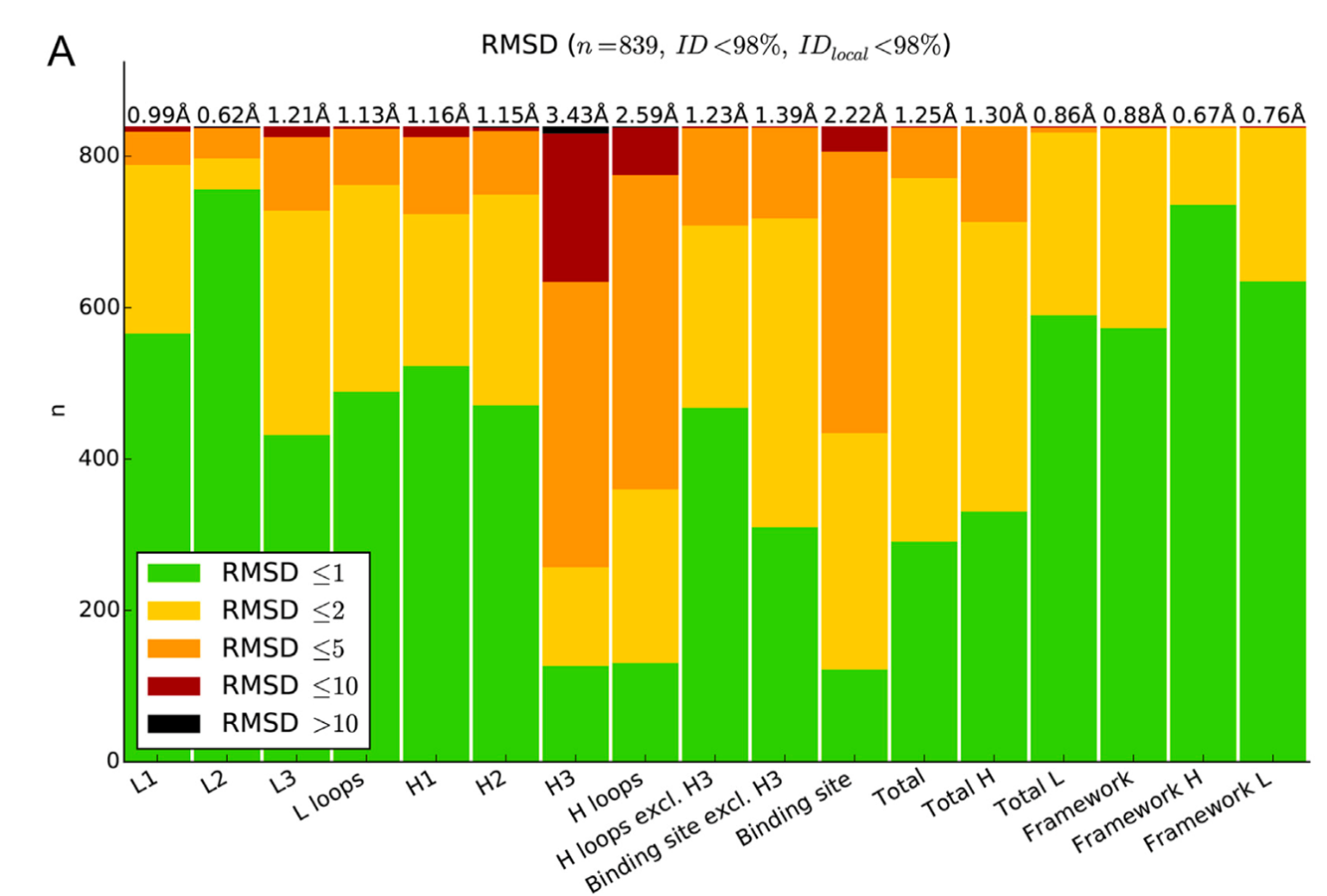 Framework
Framework
TCR
26
2020 IEDB User Workshop
Application: Modeling TCR – peptide:MHC interactions
Lyra
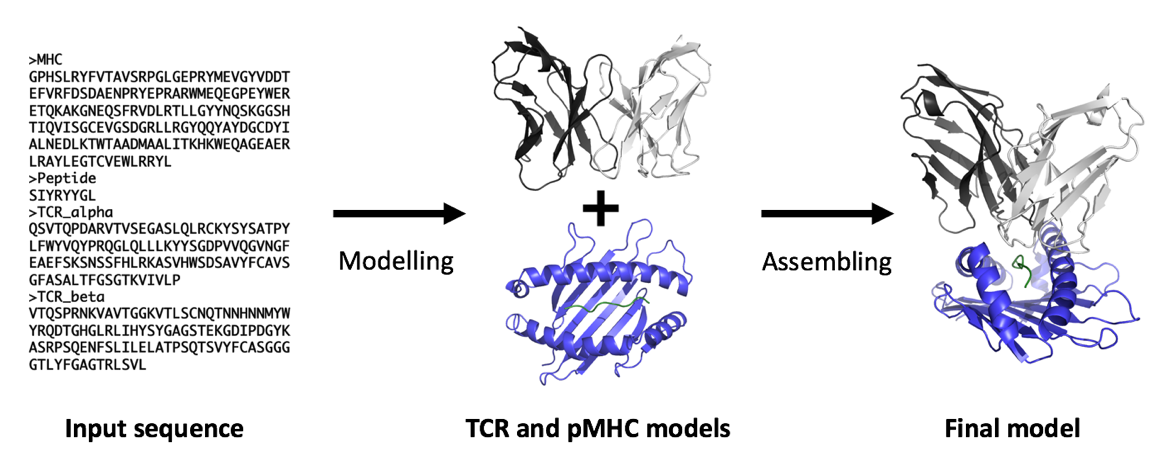 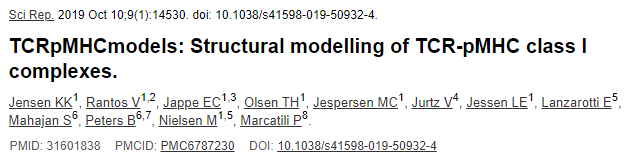 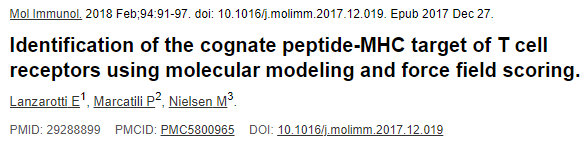 27
2020 IEDB User Workshop
Modeling TCR – peptide:MHC interactions
Optimized force field terms
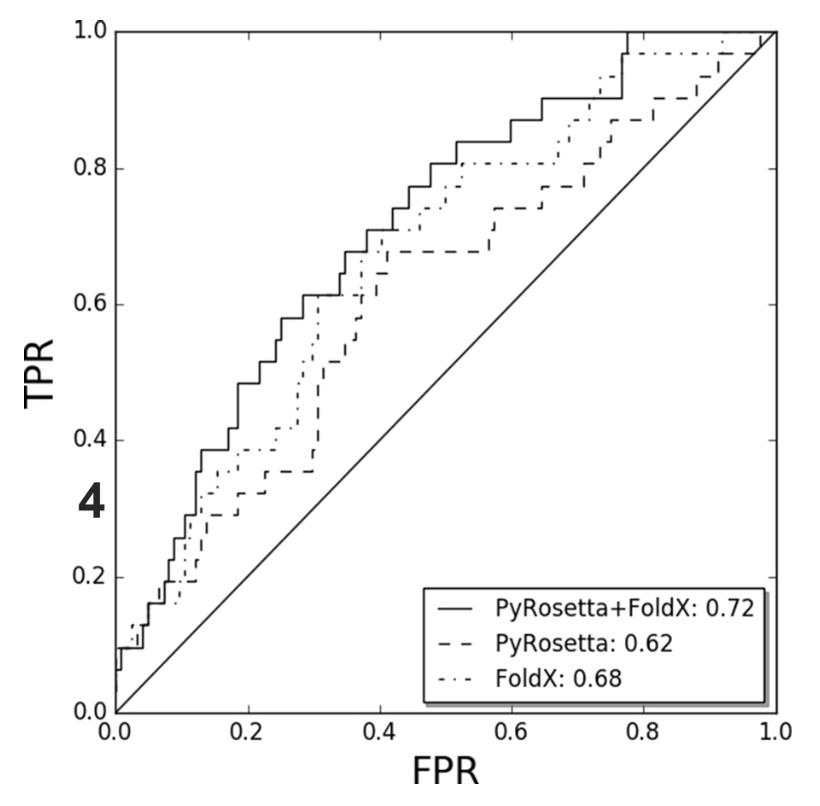 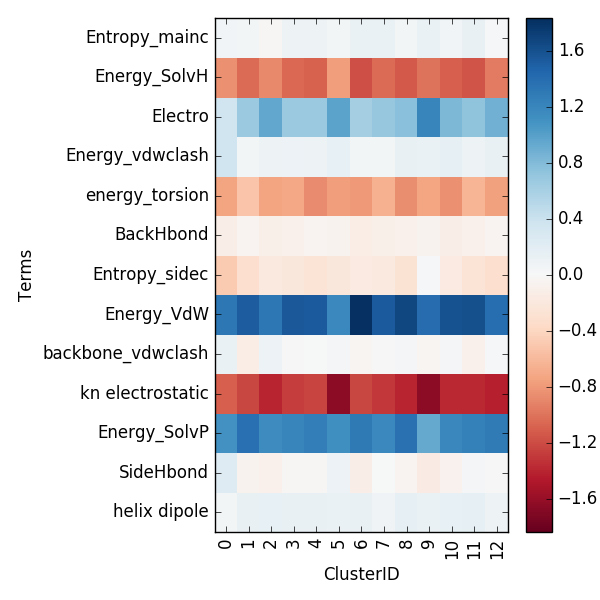 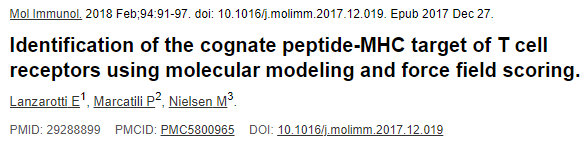 28
2020 IEDB User Workshop
Modeling TCR – peptide:MHC interactions
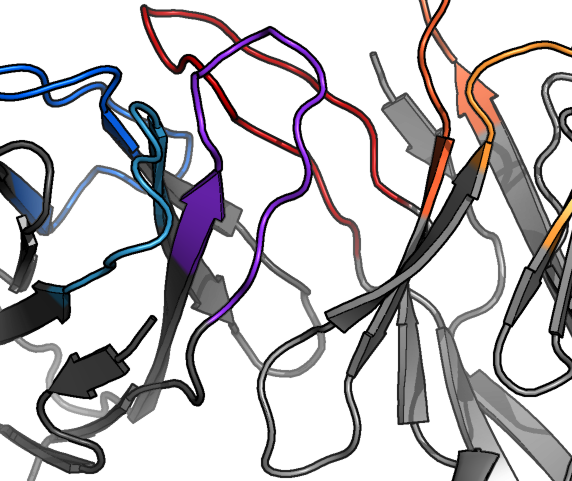 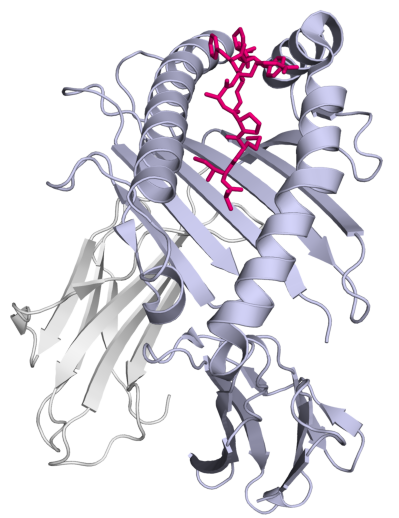 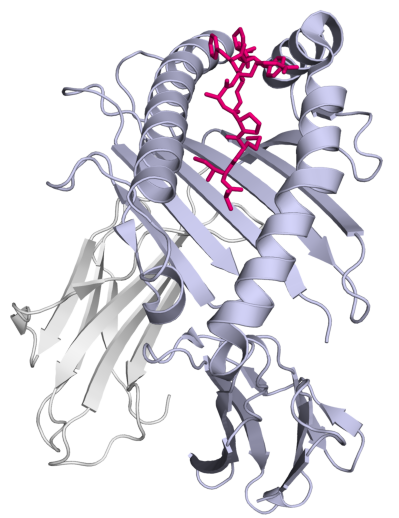 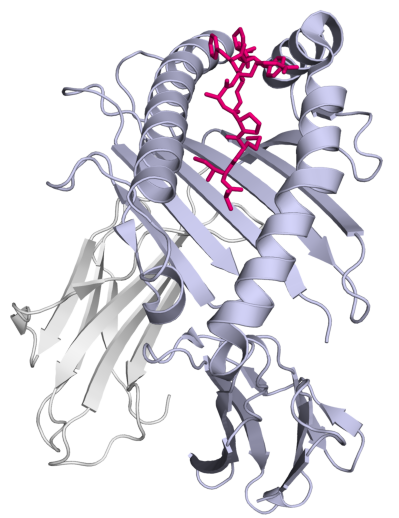 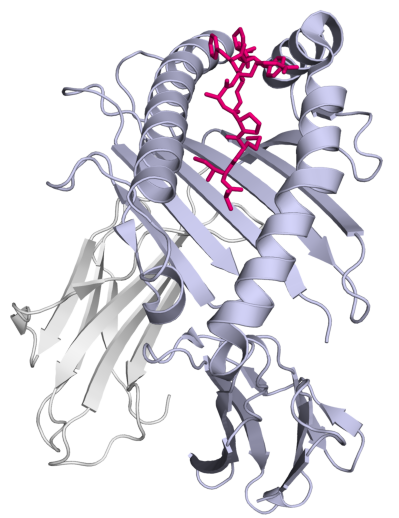 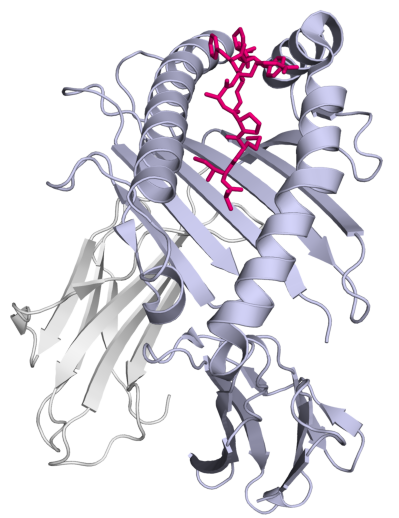 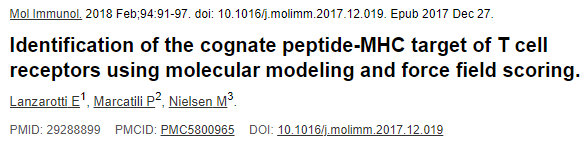 29
2020 IEDB User Workshop
Modeling TCR – peptide:MHC interactions
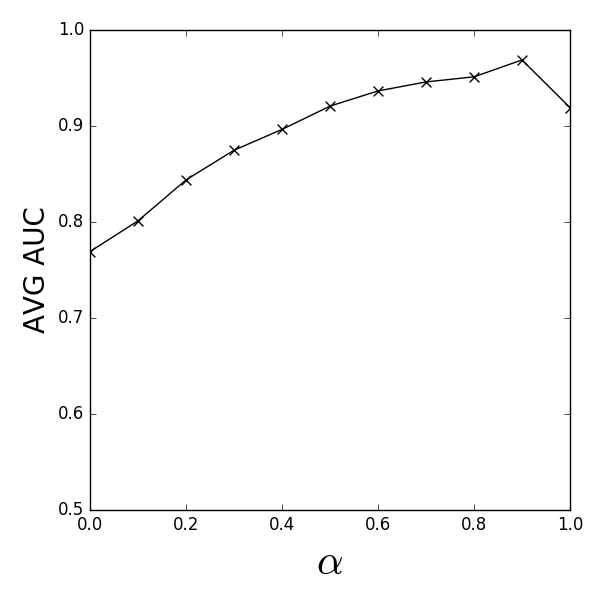 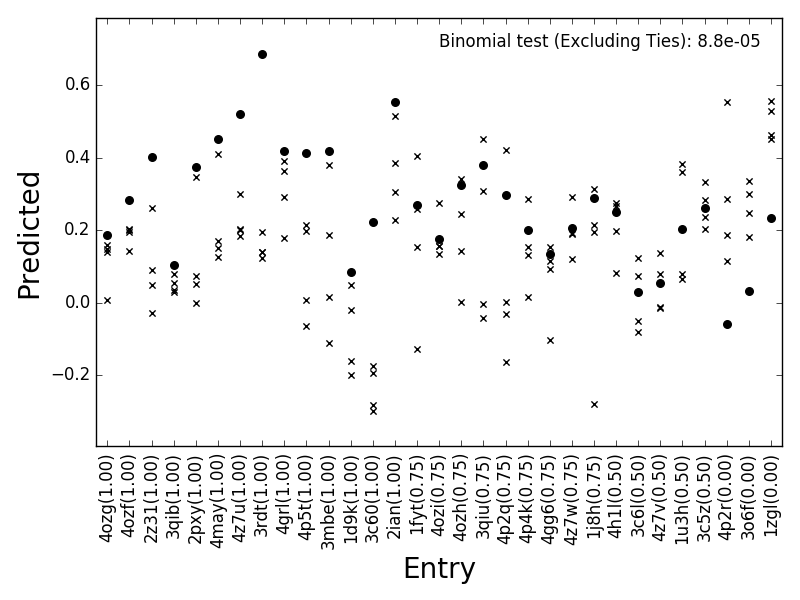 Class II
MHC binding
alone
TCR binding
alone
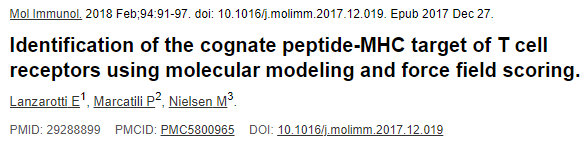 30
2020 IEDB User Workshop
Application of LYRA in Computational Epitope discovery
LYRA
RosettaAntibody
PDB
PMP
I-TASSER
ClusPro
SnugDock
PocketMatch
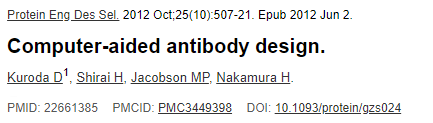 31
2020 IEDB User Workshop
Summary
SCEptRE 
Provides easy access to all BCR and TCR structures available from the IEDB
The tools allows customized clustering of the data based on CDR and epitope information
Next, step will be to develop a similar tool for BCR/TCR sequence data
LYRA
A tool for accurate modeling of BCR and TCR structures
CDR loops are modeled based on canonical structures
Accuracy high with the exception of CDR3b for BCR and CBR3a and b for TCR
For these loops, further development of ab-initio modeling is needed
32
2020 IEDB User Workshop